Jubileusz w Kościele
Księga Jubileuszy – apokryf Starego Testamentu
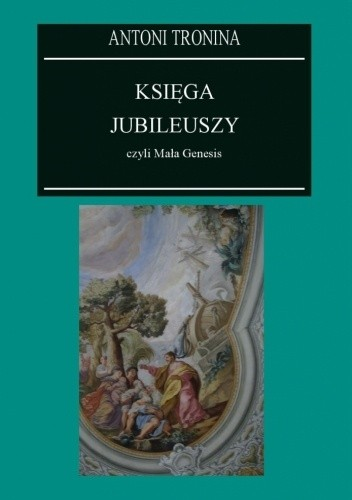 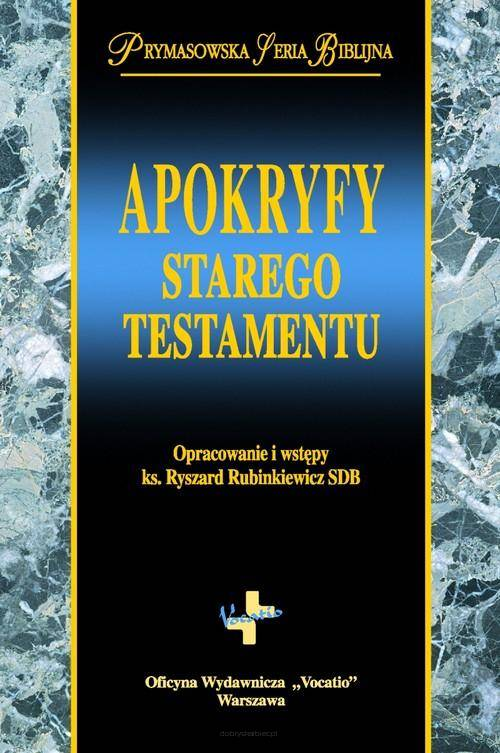 Fresk z Bazyliki Laterańskiej przedstawiający Bonifacego VIII ogłaszającego Rok Święty 1300
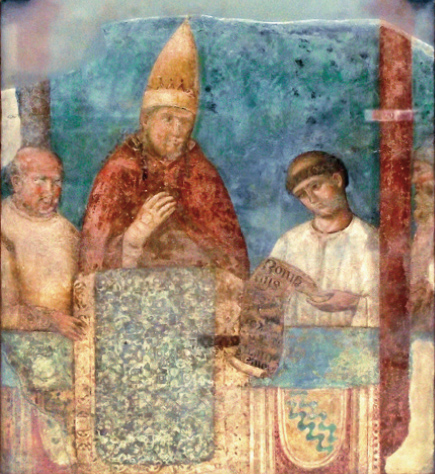 Papież przed zamknięciem drzwi świętych w Bazylice św. Piotra 6.01.2001
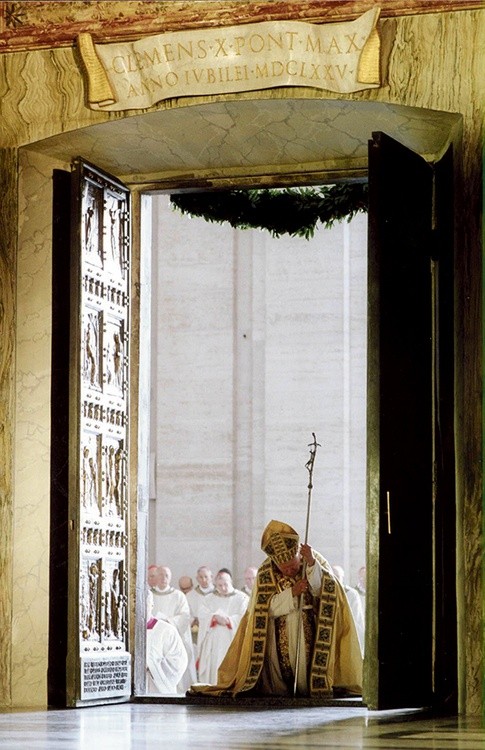 Symbol Roku Świętego 2000
Św. Zygmunt – wizerunek z par. pw. w Królewie nad Wkrą (diecezja płocka)
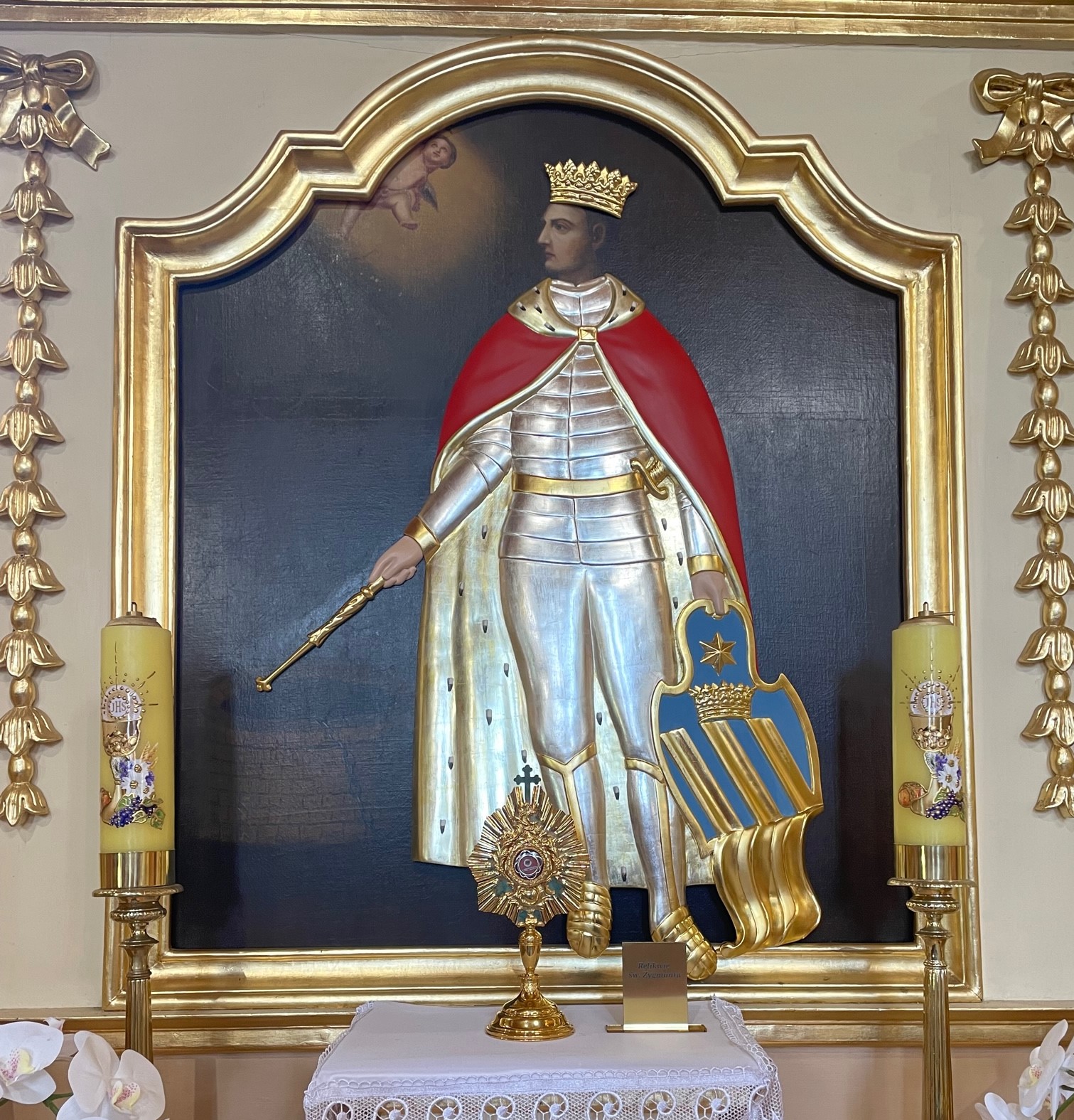 Katedra Płocka
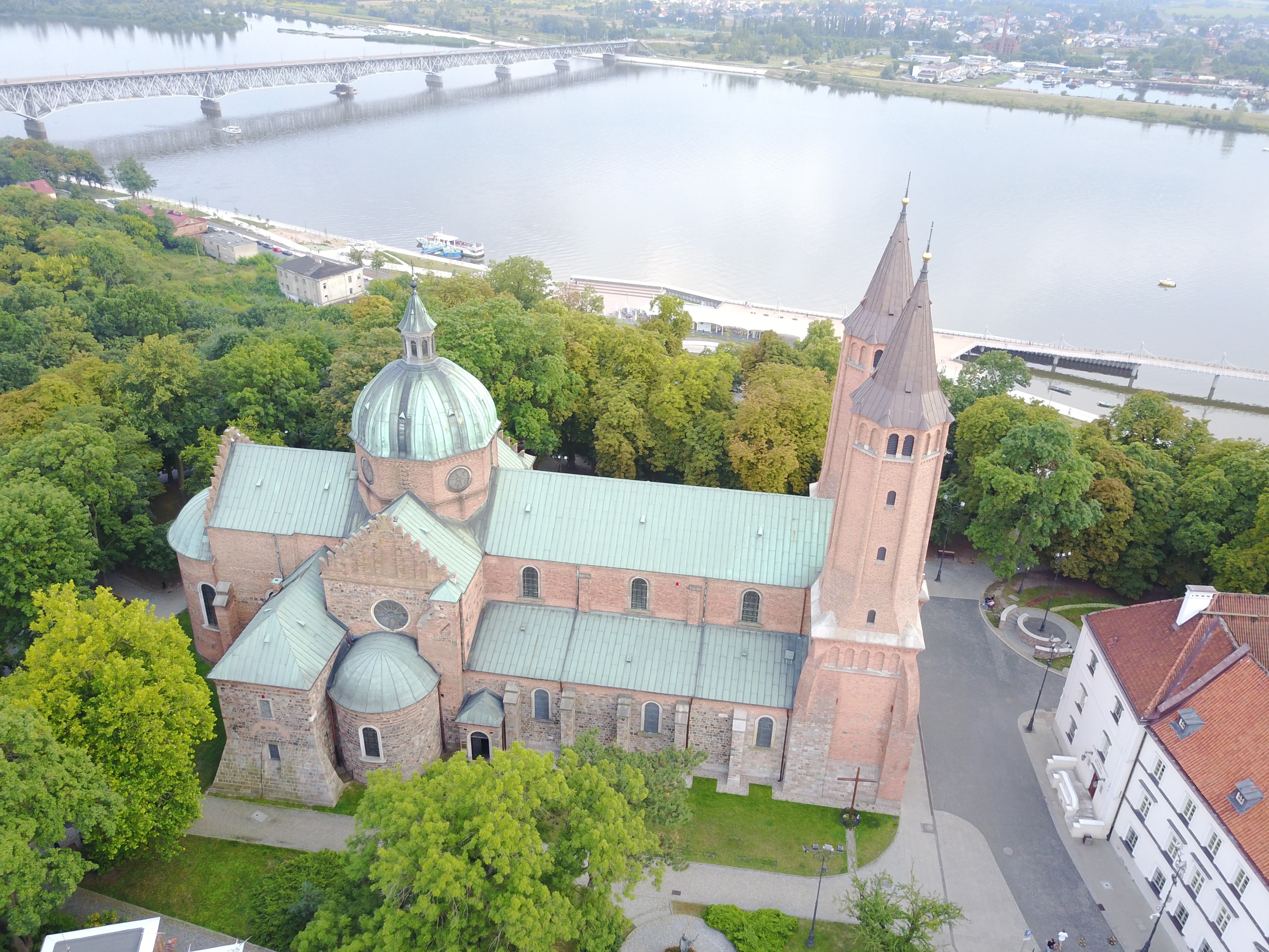 Kaplica św. Zygmunta w płockiej katedrze
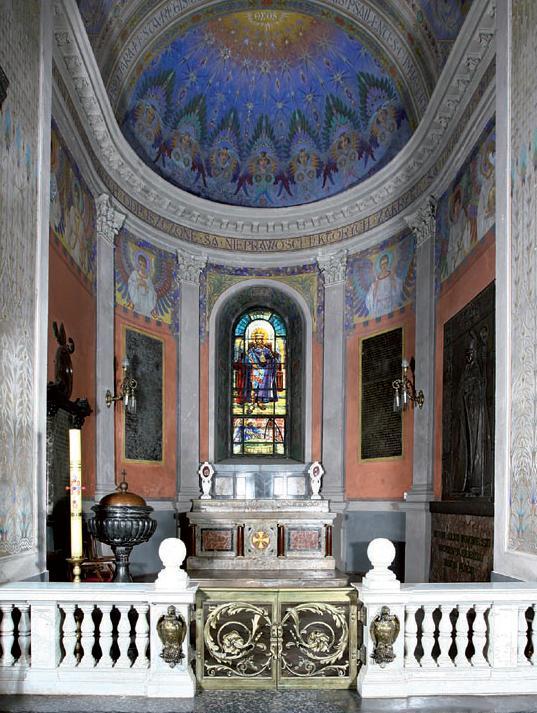 Herma św. Zygmunta
Korona Kazimierza Wielkiego na hermie
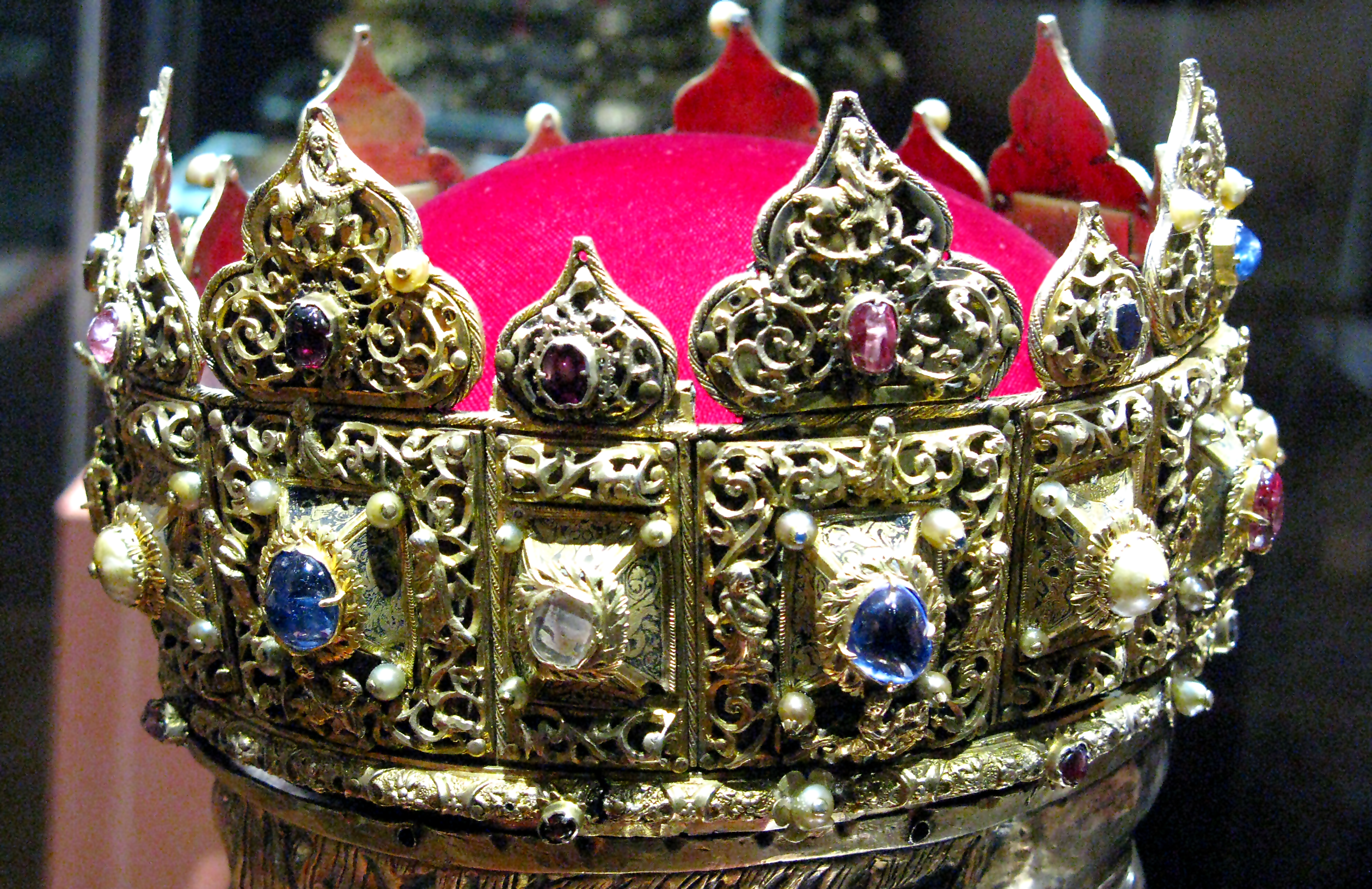